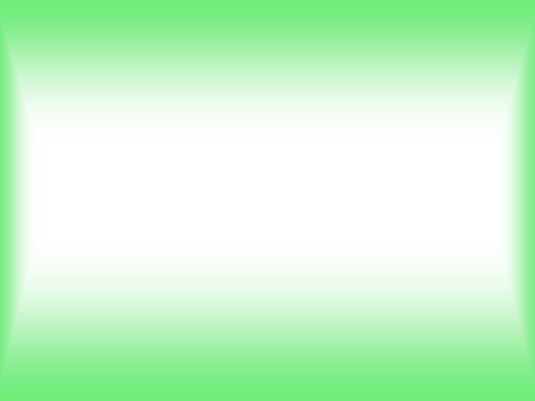 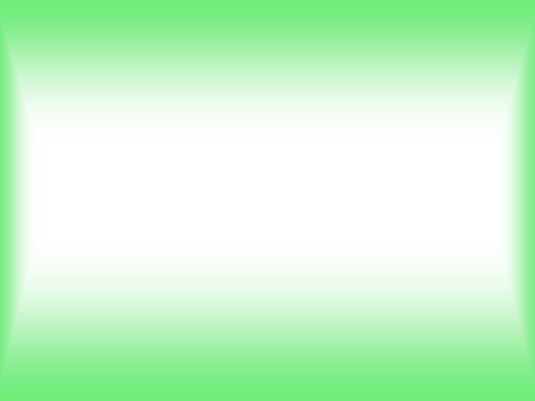 «ОСОБЛИОСТІ ВИКОРИСТАННЯ ЛЕГО - ТЕХНОЛОГІЙ В РОБОТІ З ДІТЬМИ З ПОРУШЕННЯМ ЗОРУ»
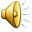 Вчитель-дефектолог  Жата І.К.
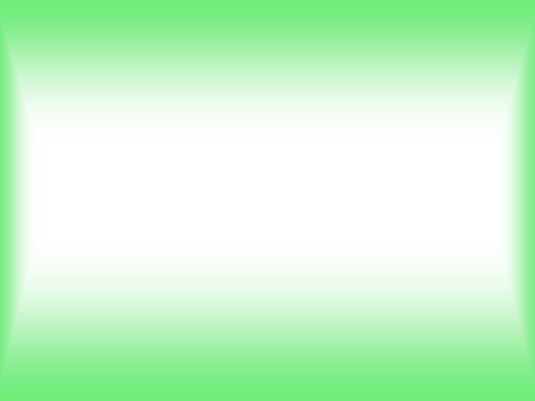 Життєве кредо: «Всі перемоги починаються з перемоги над собою».
Педагогічне кредо:Вірте в талант і творчі сили кожного вихованця. Людина – неповторна.
                    В. Сухомлинський
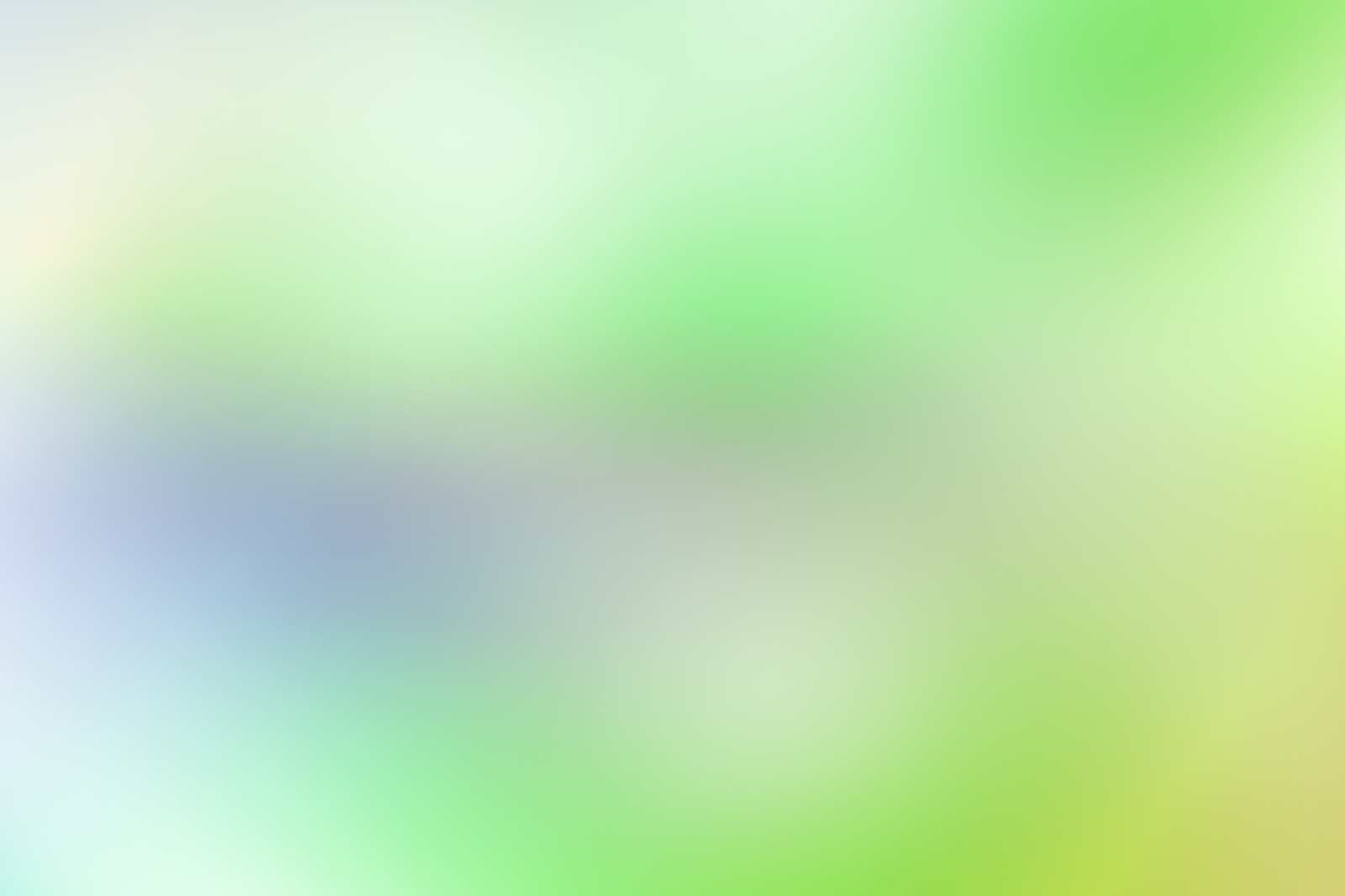 Діагностичне направлення
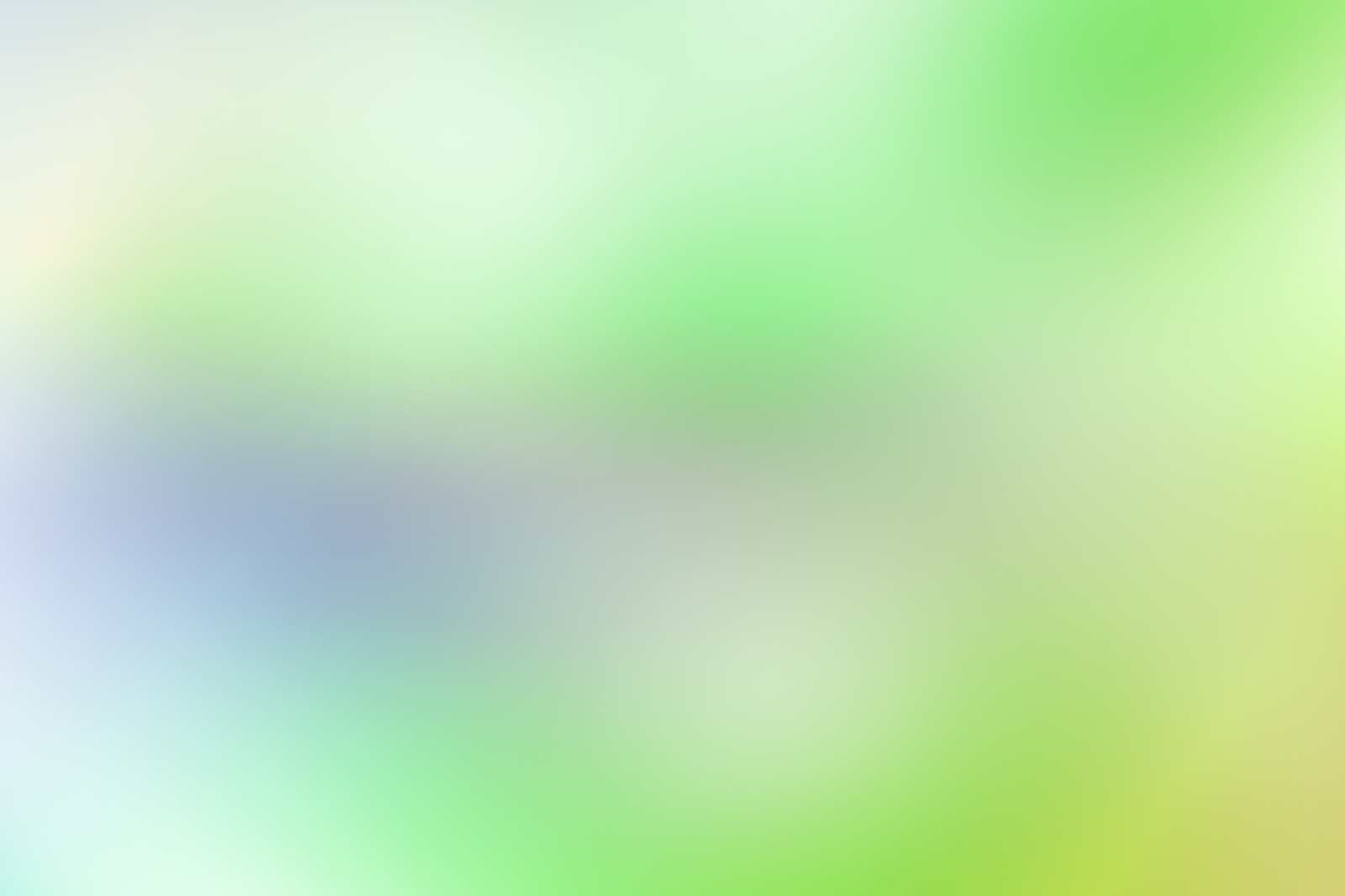 Точне оцінювання можливостей дитини та виявлення її особливих освітніх потреб
Психолого-медико-педагогічна діагностика
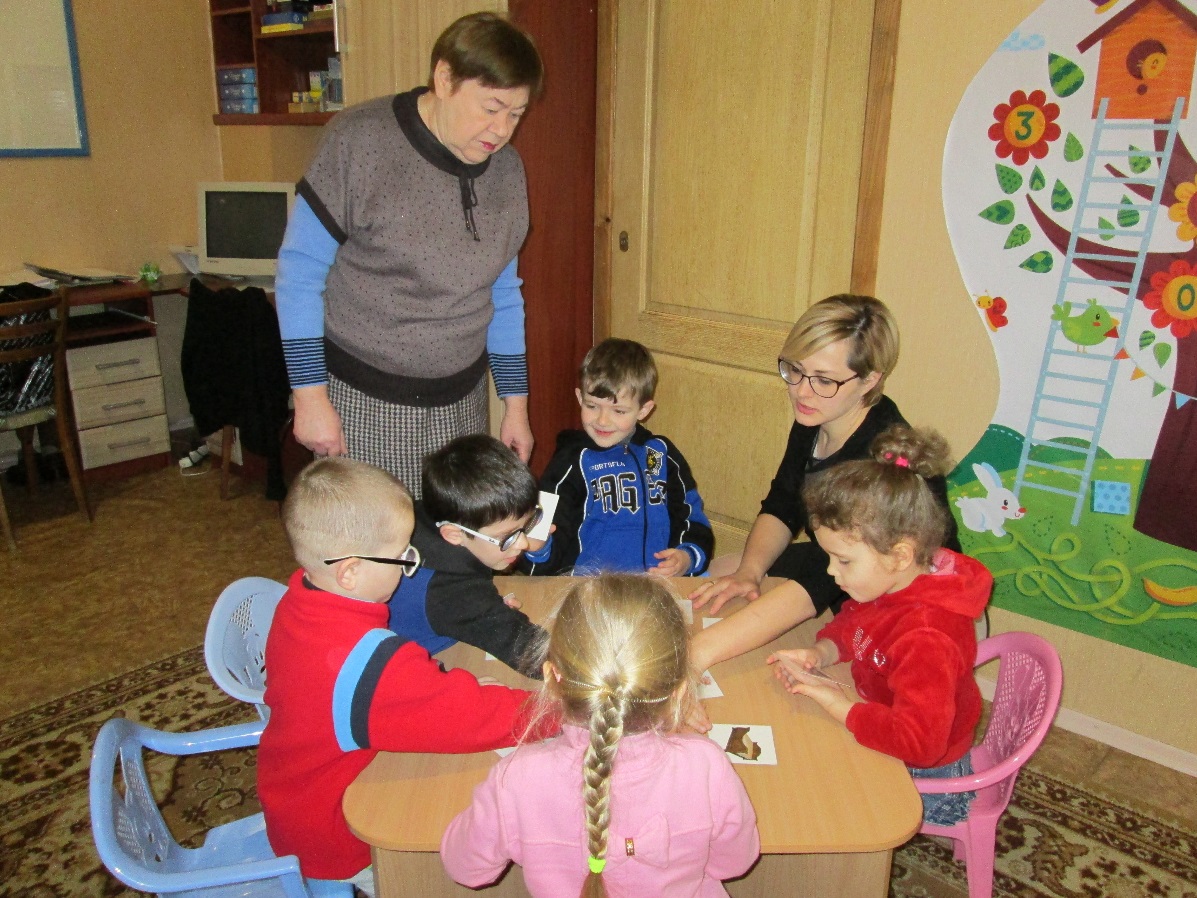 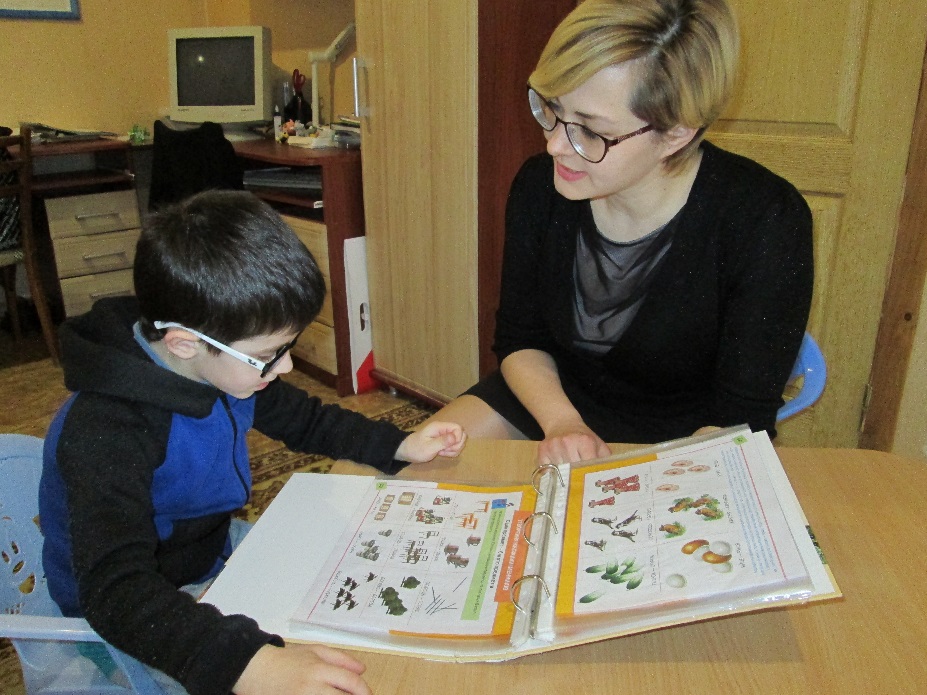 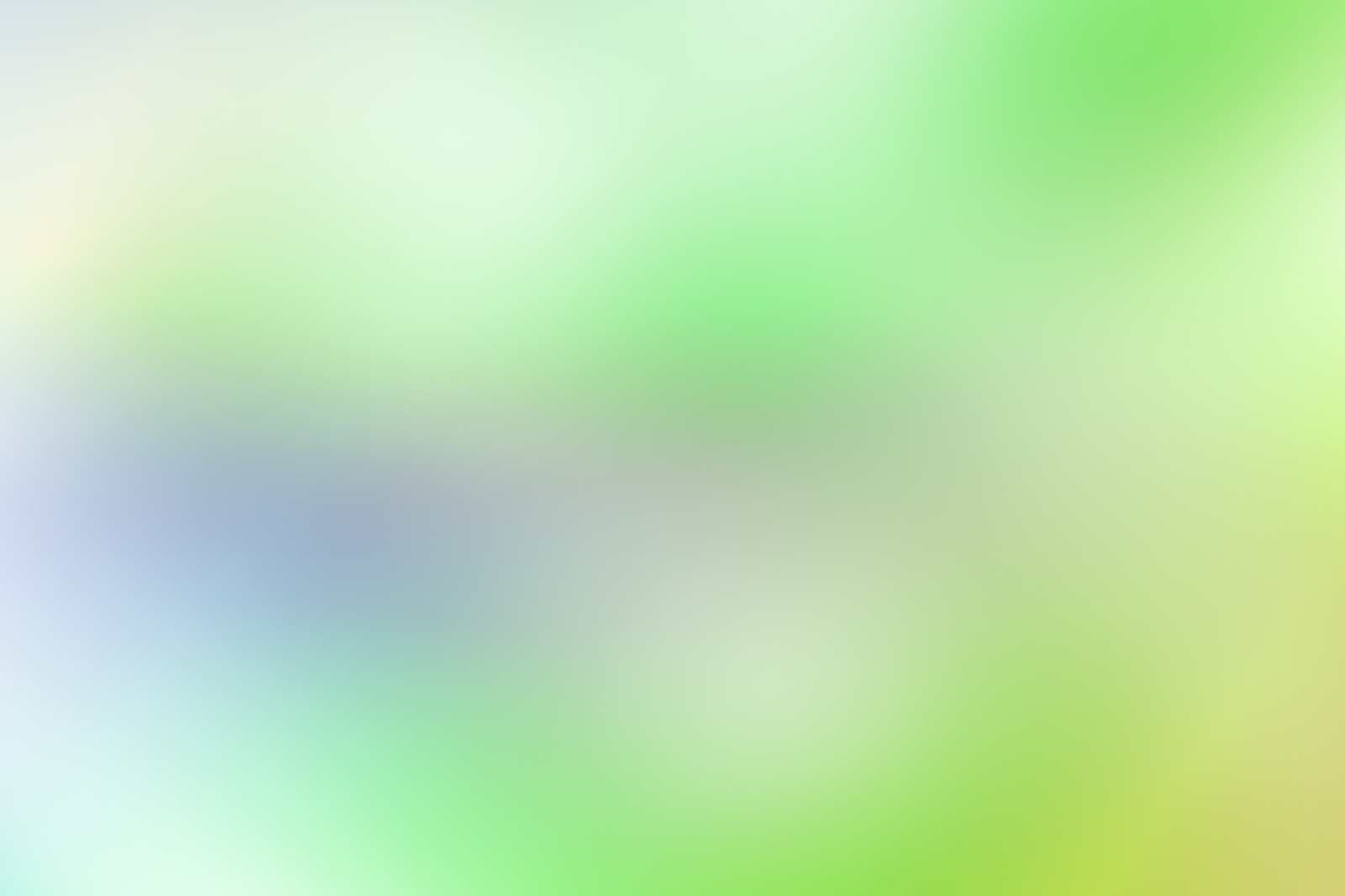 Корекційно-розвивальне направлення
Розвиток пізнавальної діяльності та цілеспрямоване формування вищих психічних функцій
Розвиток емоційно-особистісної сфери та корекція її недоліків
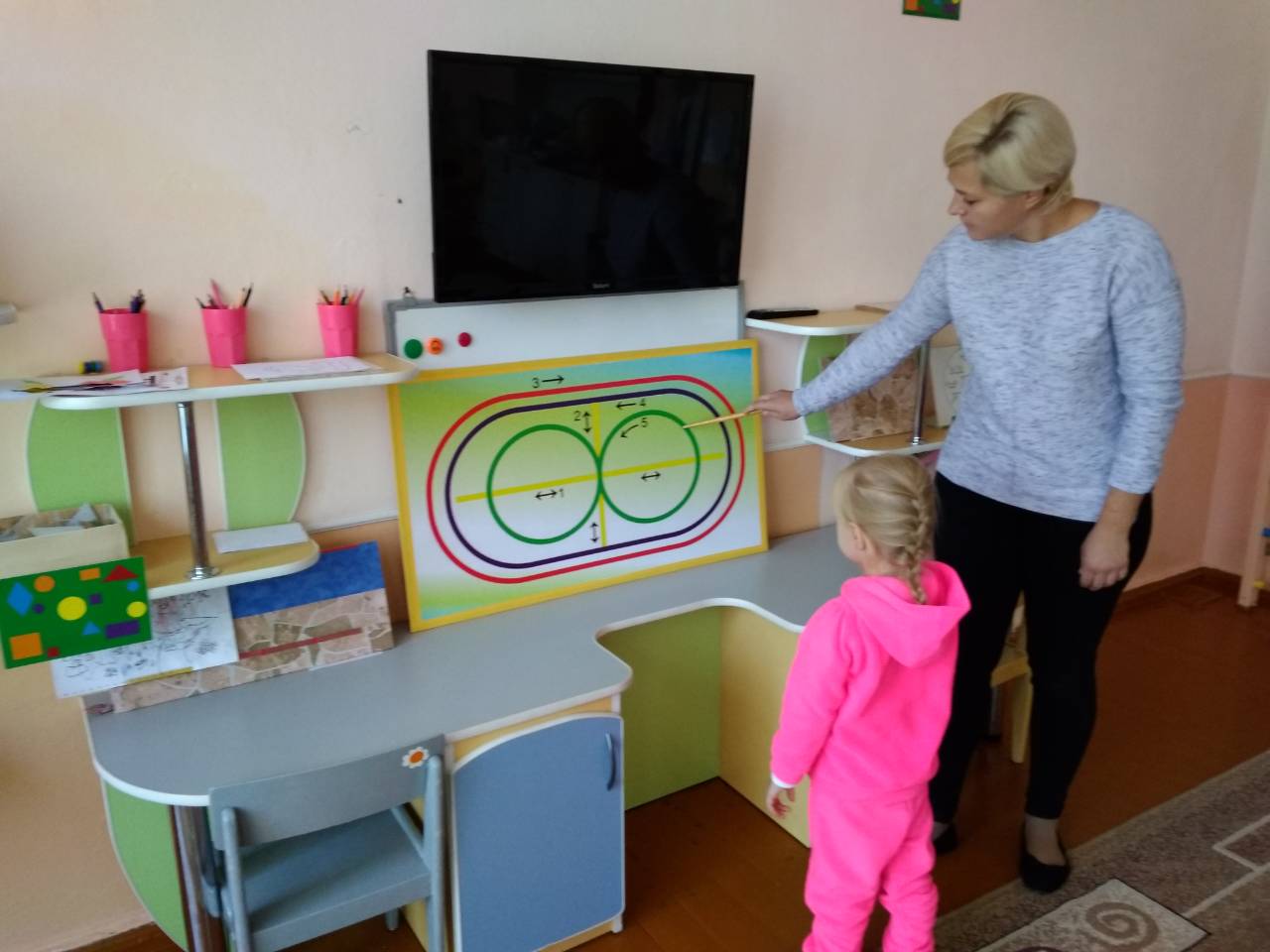 Формування та розвиток соціальних навичок дитини та її соціалізації
Формування довільної регуляції діяльності та поведінки
ЛЕГО – конструювання успішно інтегрується з усіма освітніми лініями розвитку дитини.
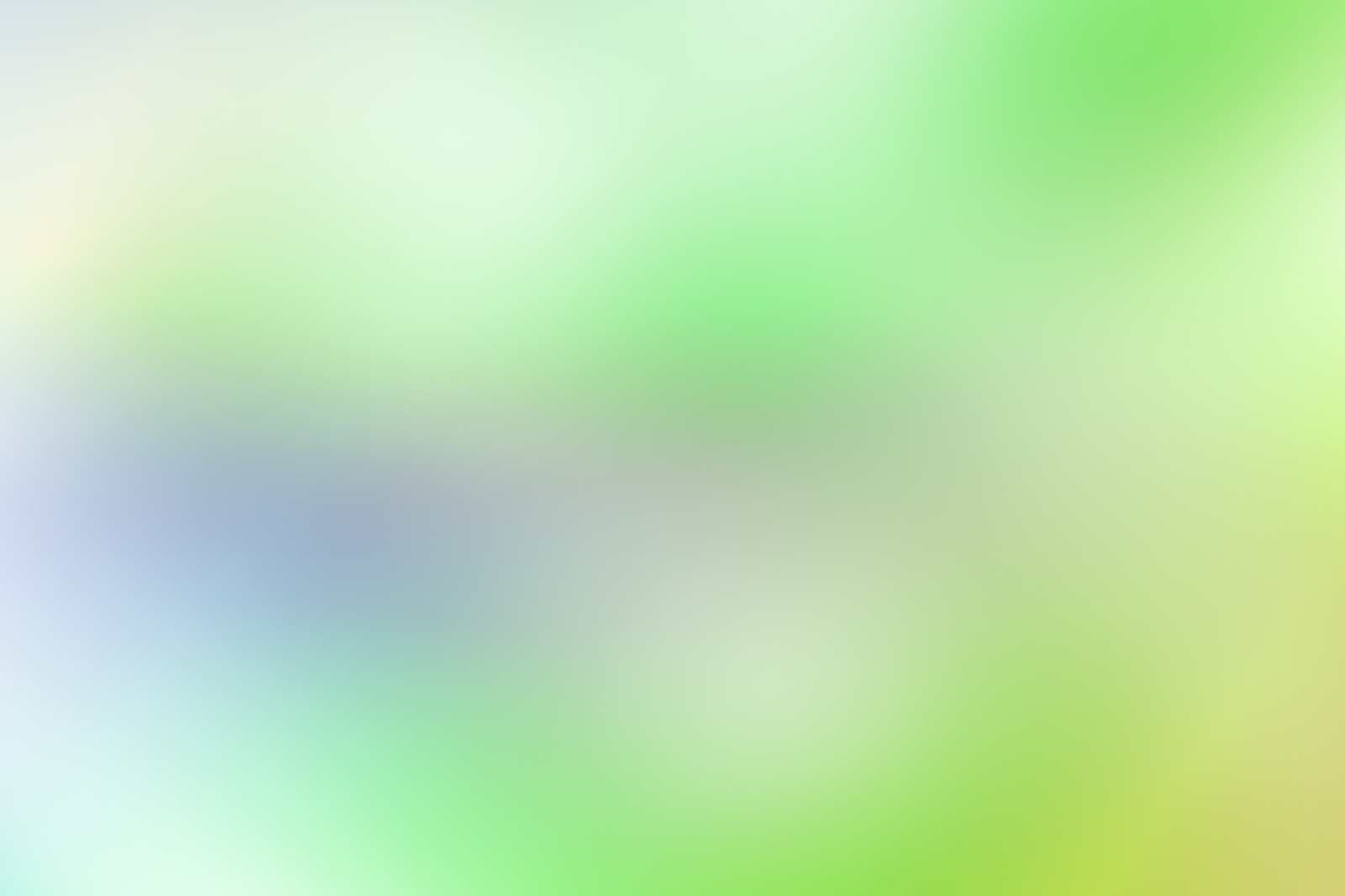 Підготовка рекомендацій у відповідності до віку та індивідуально-типичним особливостям дитини
Включення батьків до рішення корекційно-виховних задач
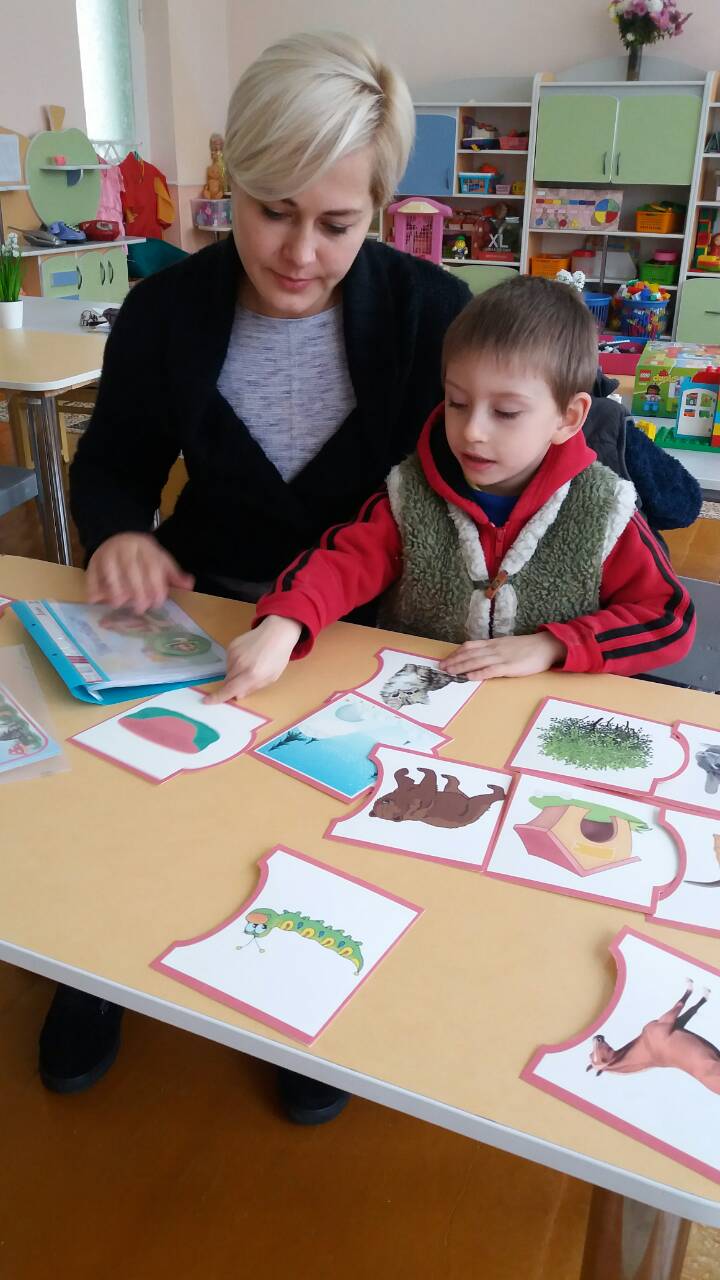 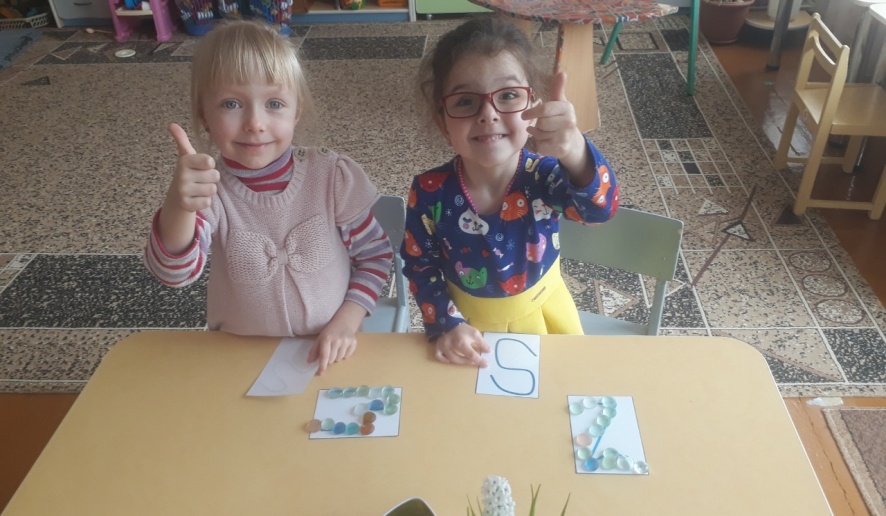 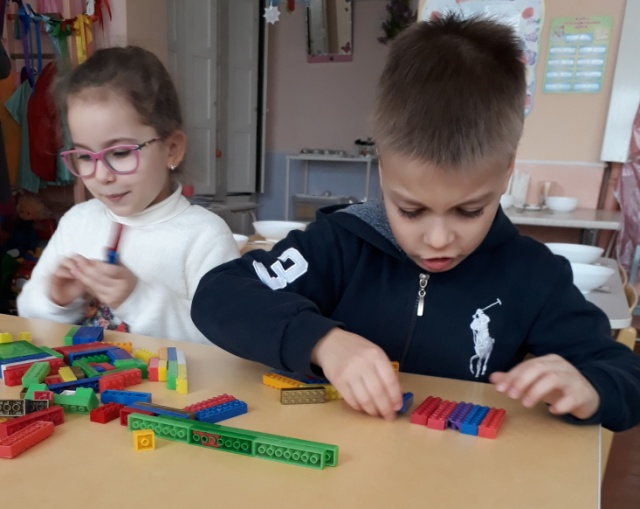 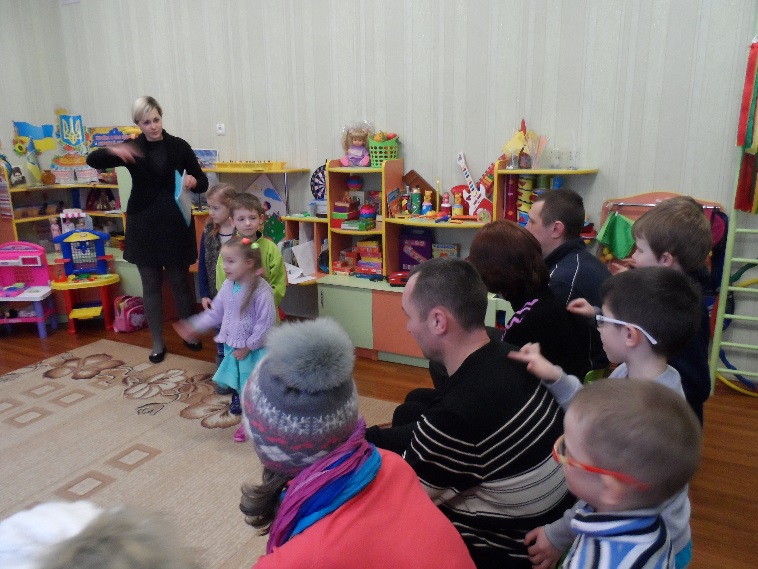 Провідні мета досвіду: саморозвиток та розвиток особистості кожної дитини з порушенням зору в процесі освоєння навколишнього світу через творчу активність, розвиток пізнавальних здібностей дошкільників на основі системи розвиваючих занять з моделювання з конструктора ЛЕГО.
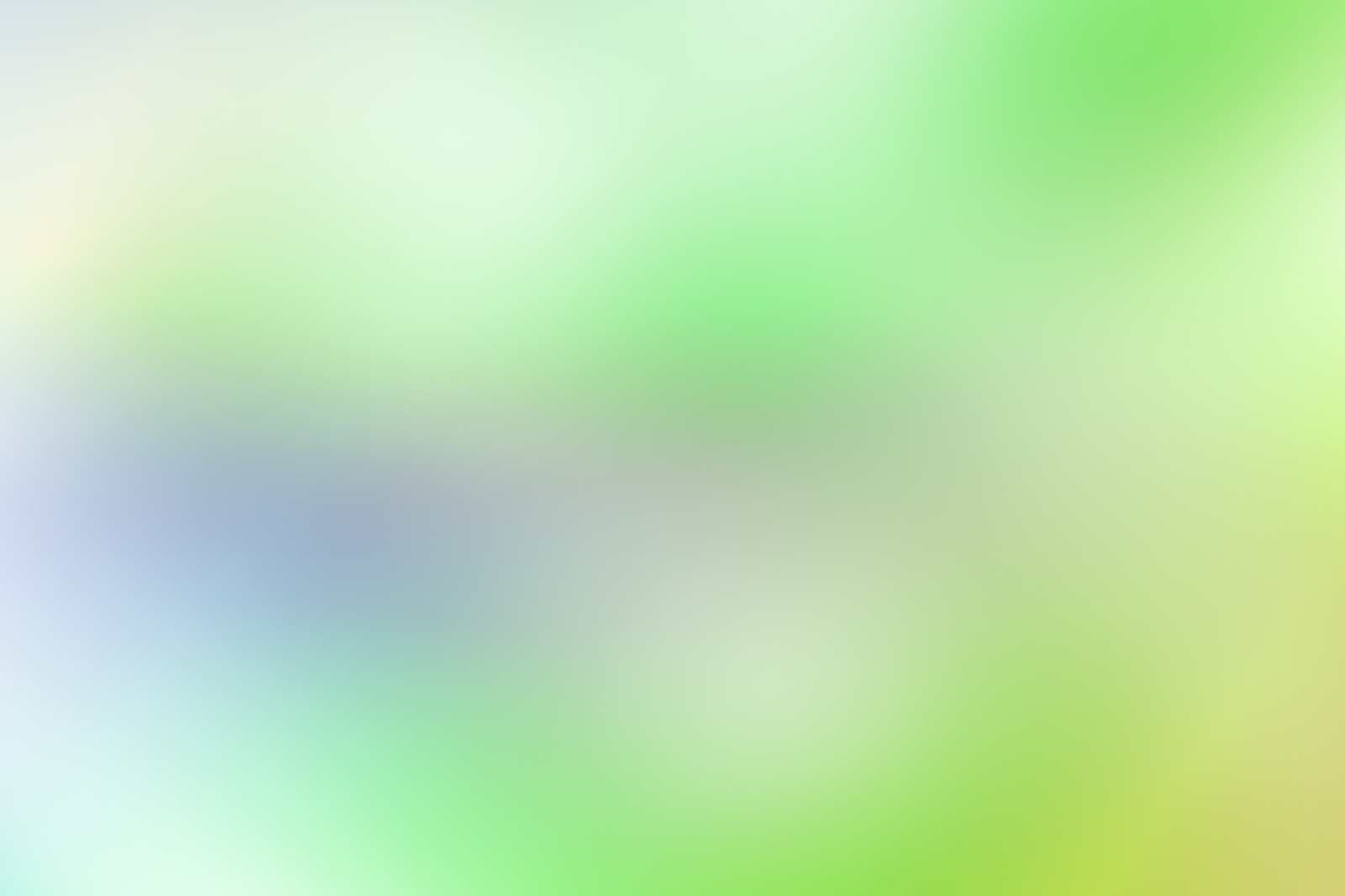 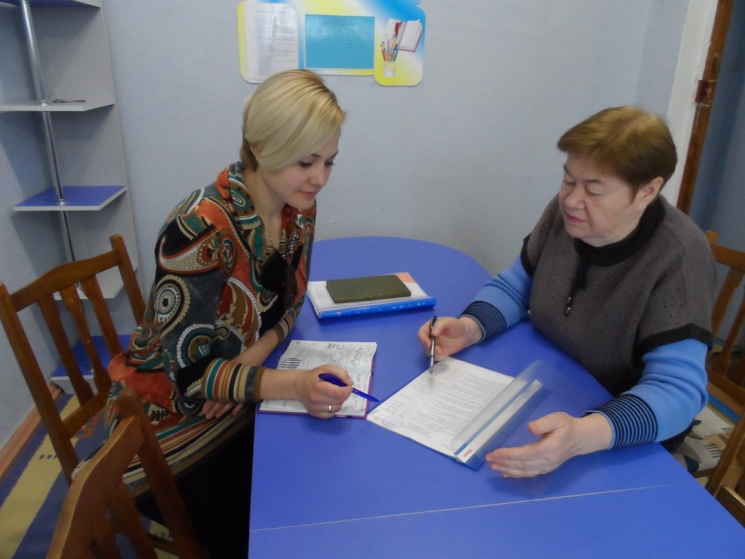 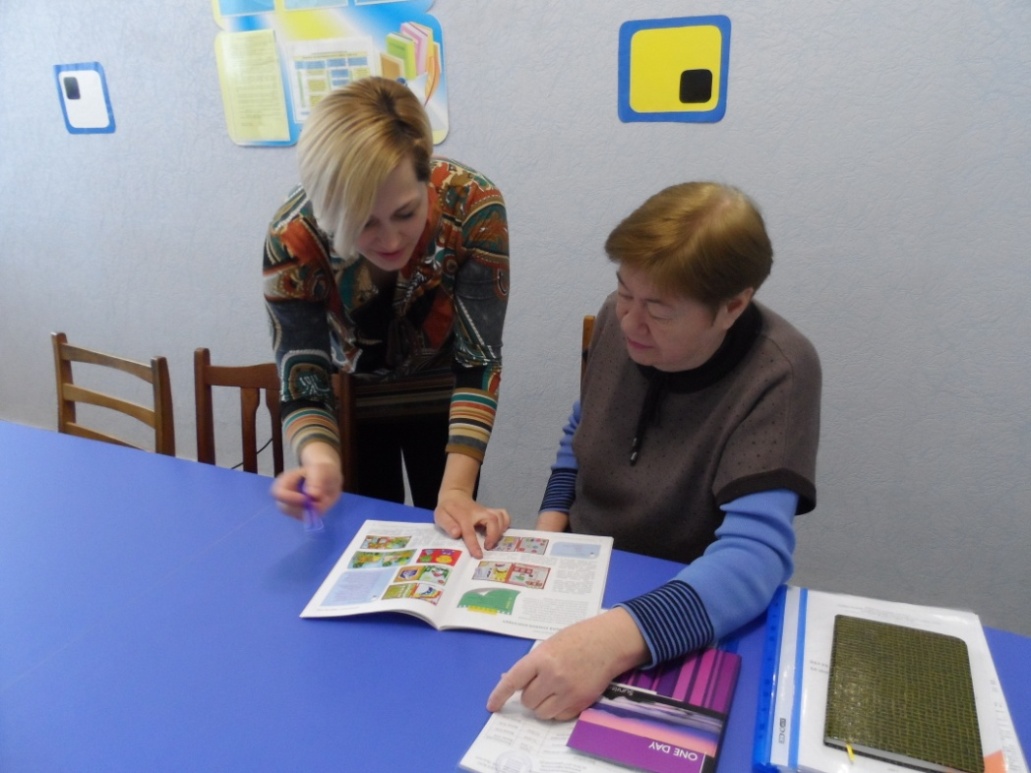 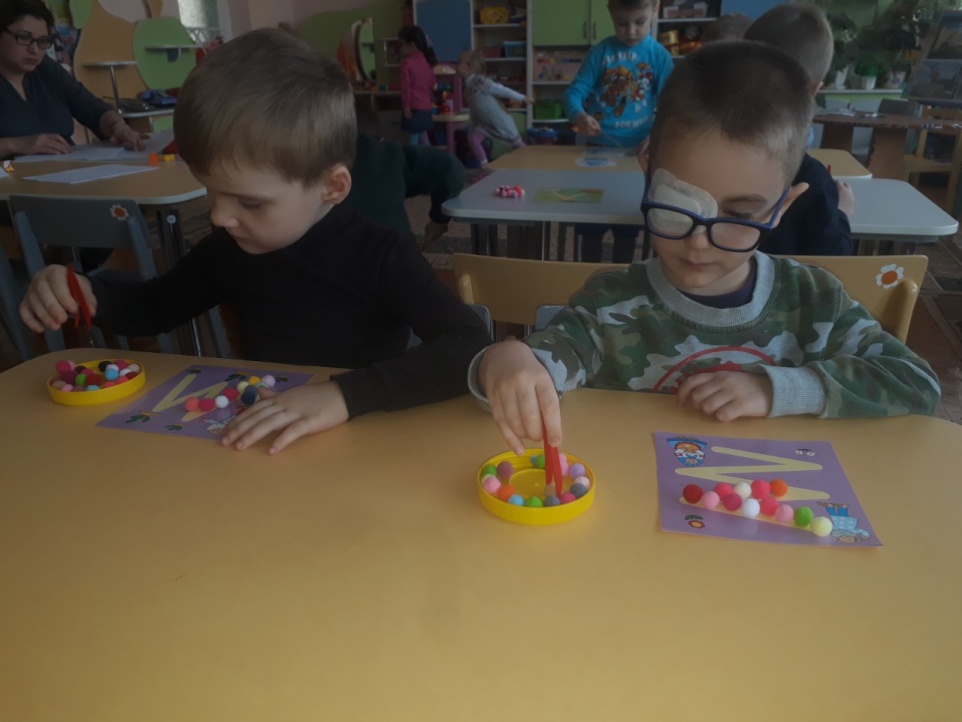 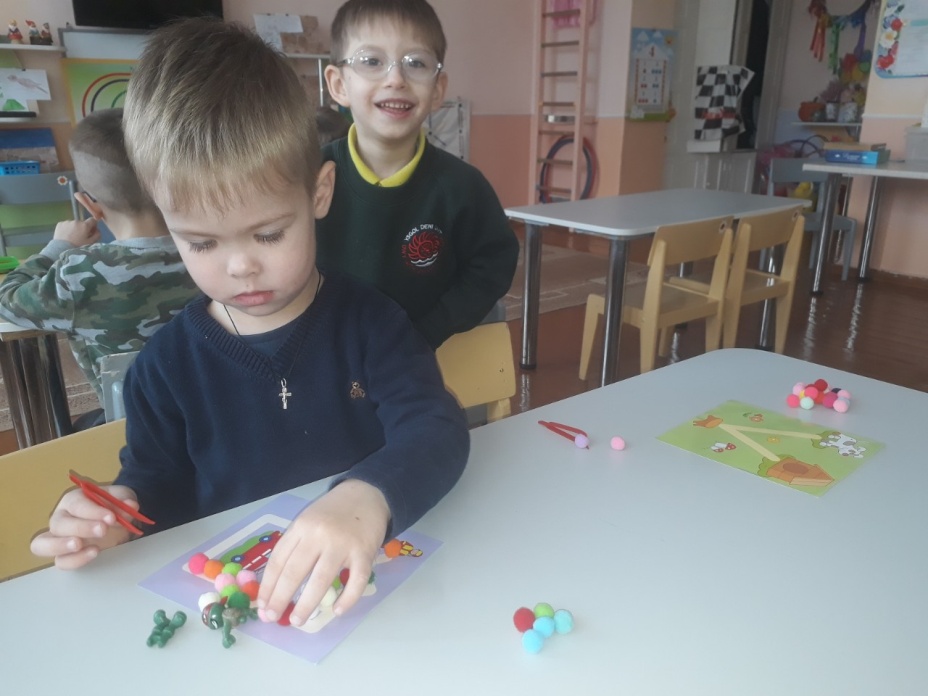 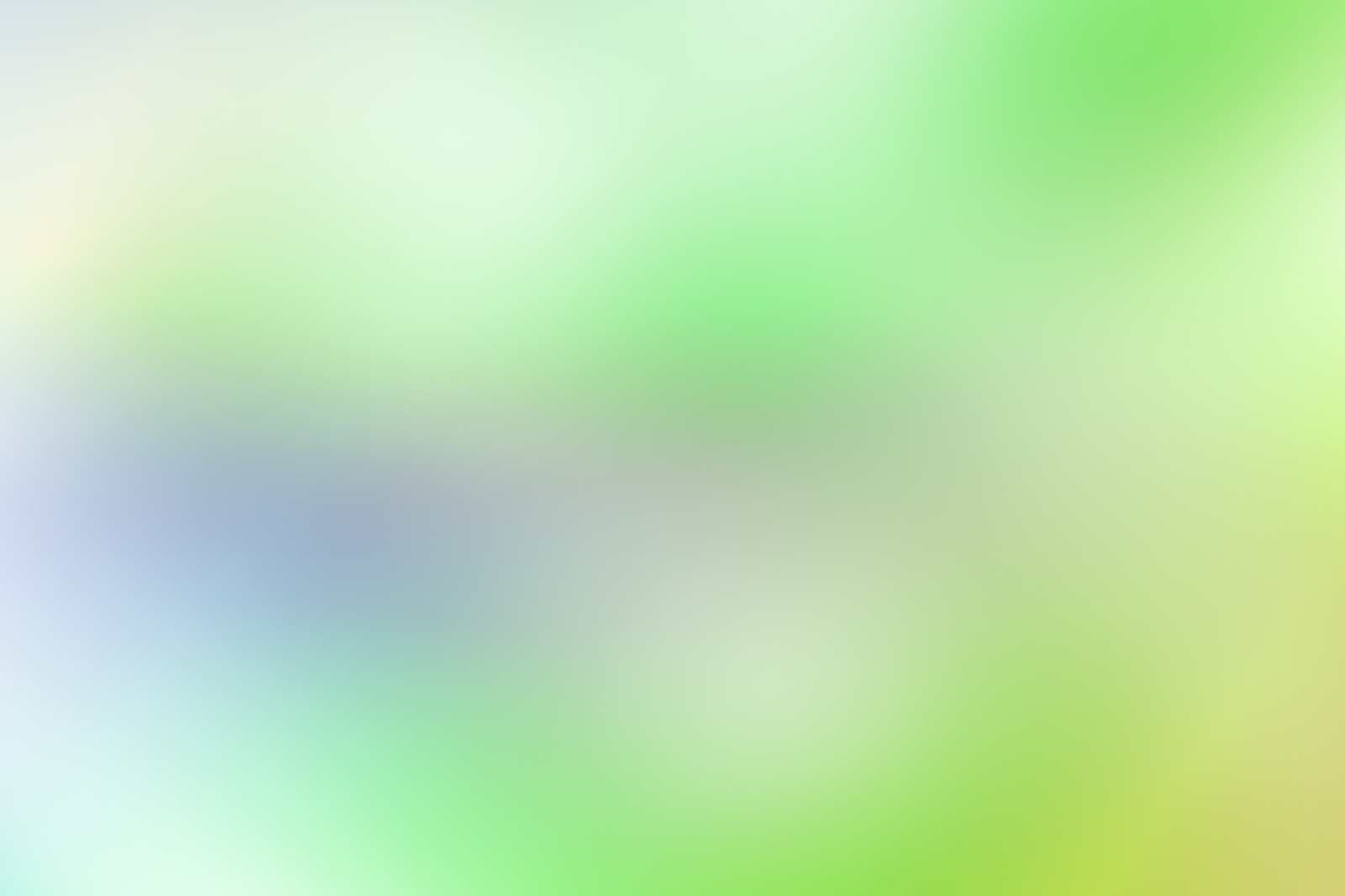 Напрямки роботи вчителя-дефектолога з LEGO
Підвищення пізнавальної активності дітей шляхом залучення до пізнавання різних аналізаторів
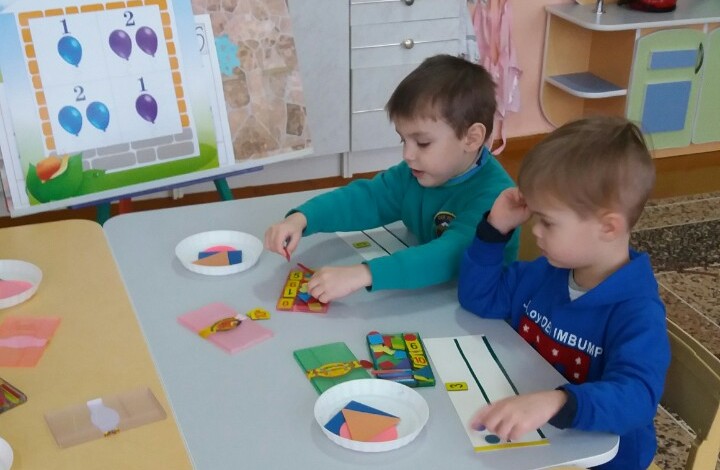 Сприяння формуванню гармонійної особистості
Розвиток творчих здібностей дітей
Ефективне відновлення зорових функцій,
Інтеграція в соціумі
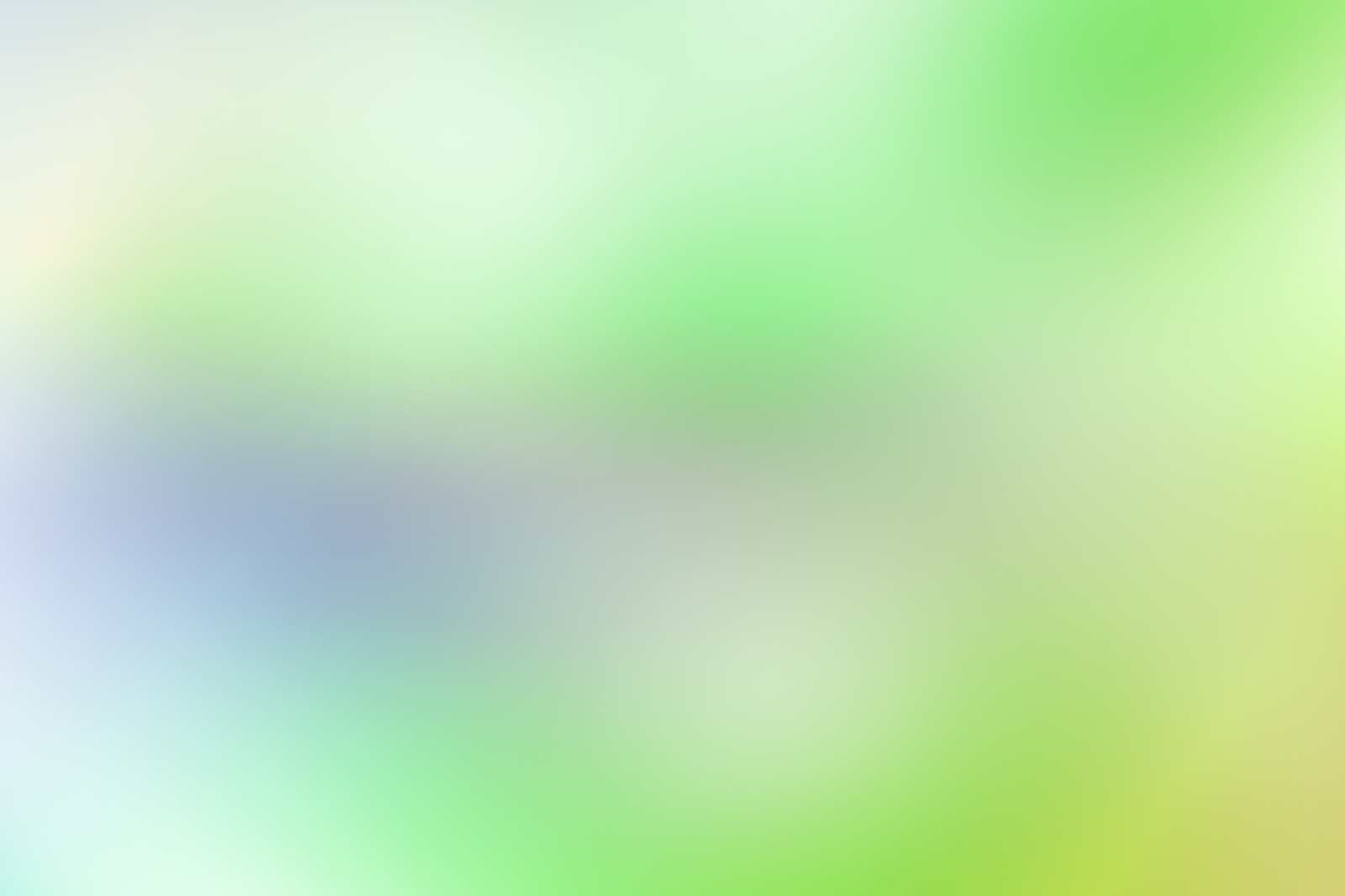 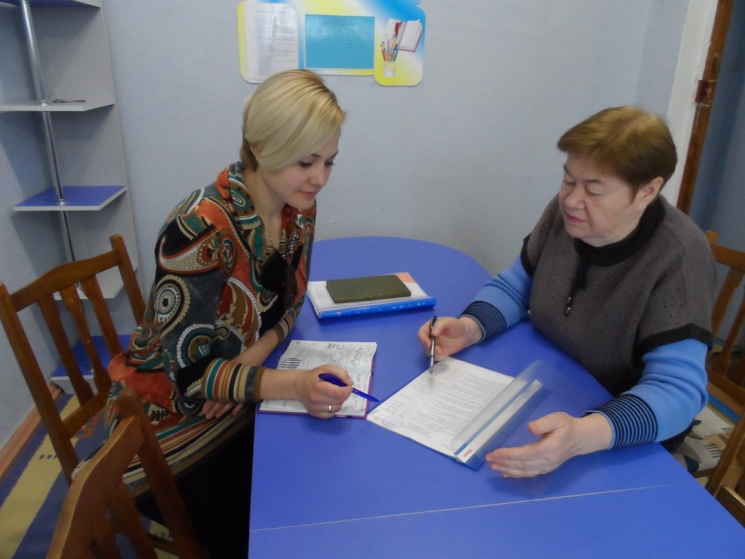 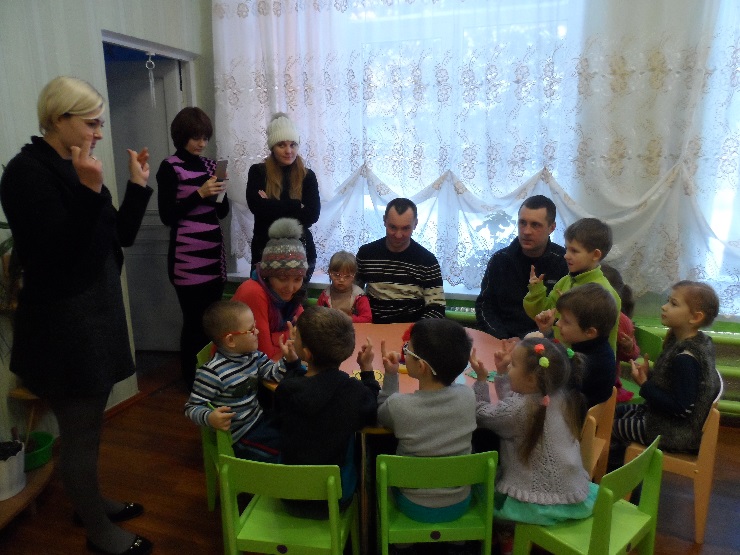 Фотогалерея
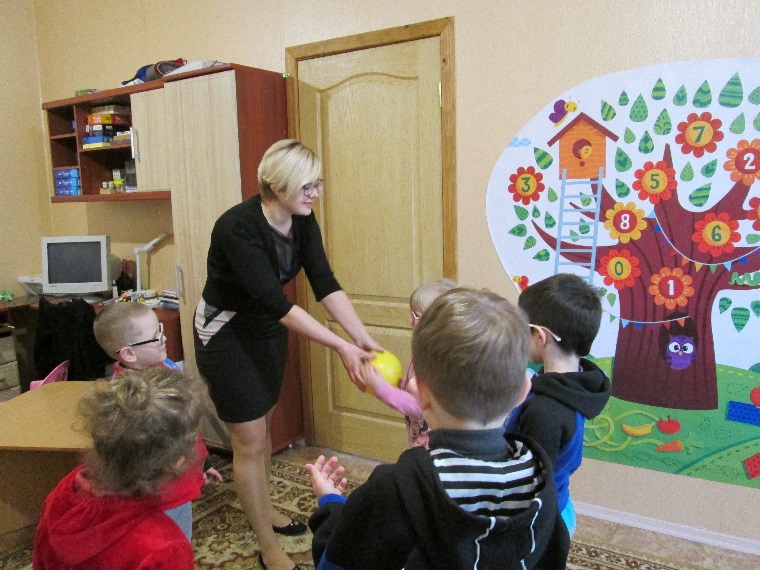 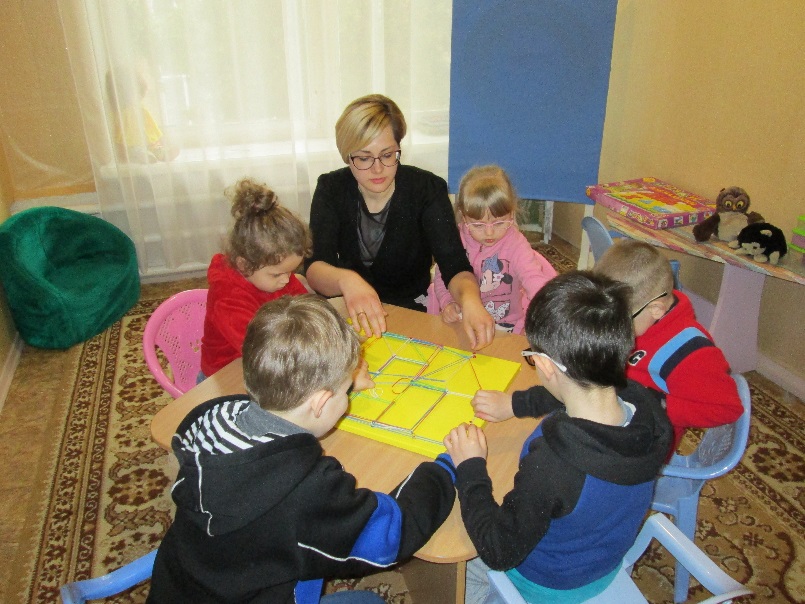 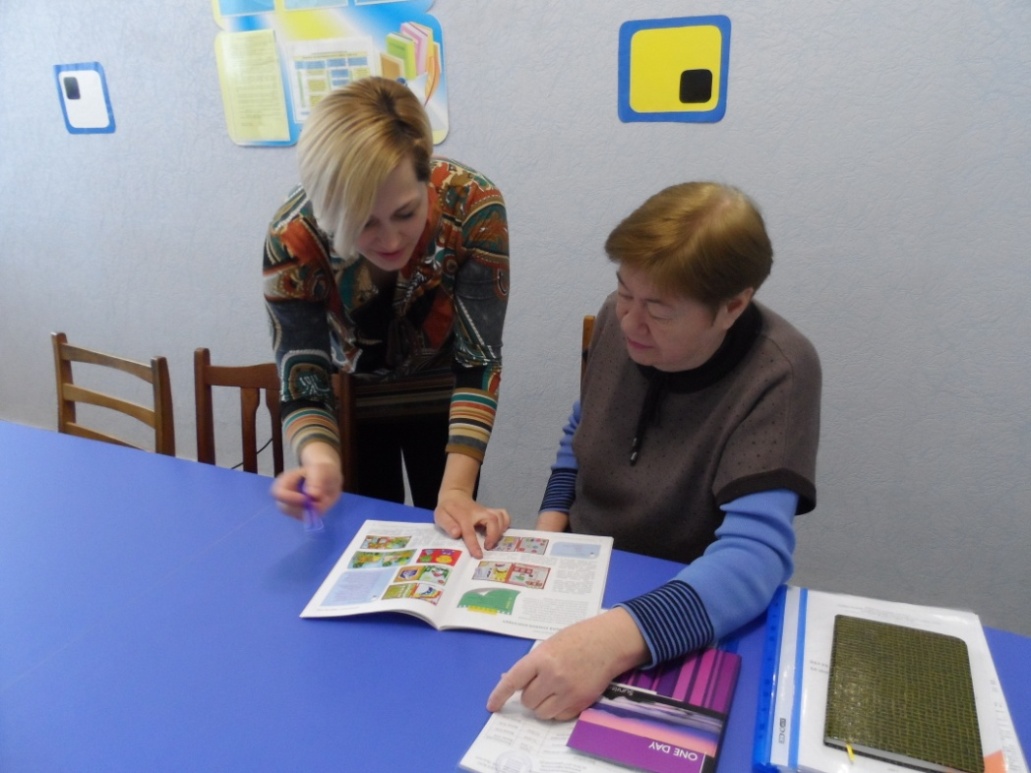 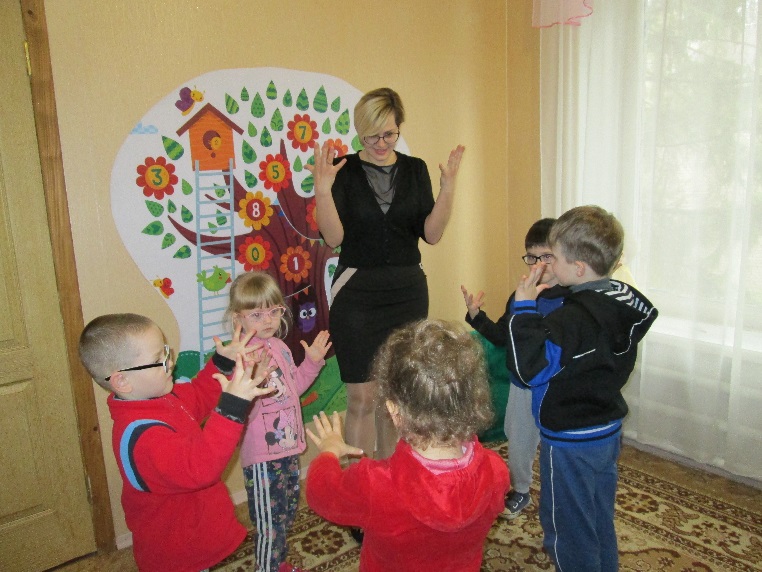 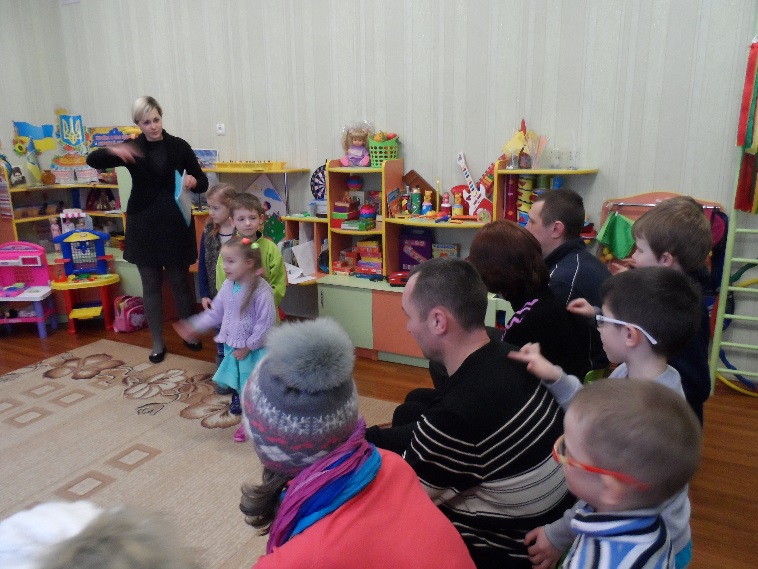 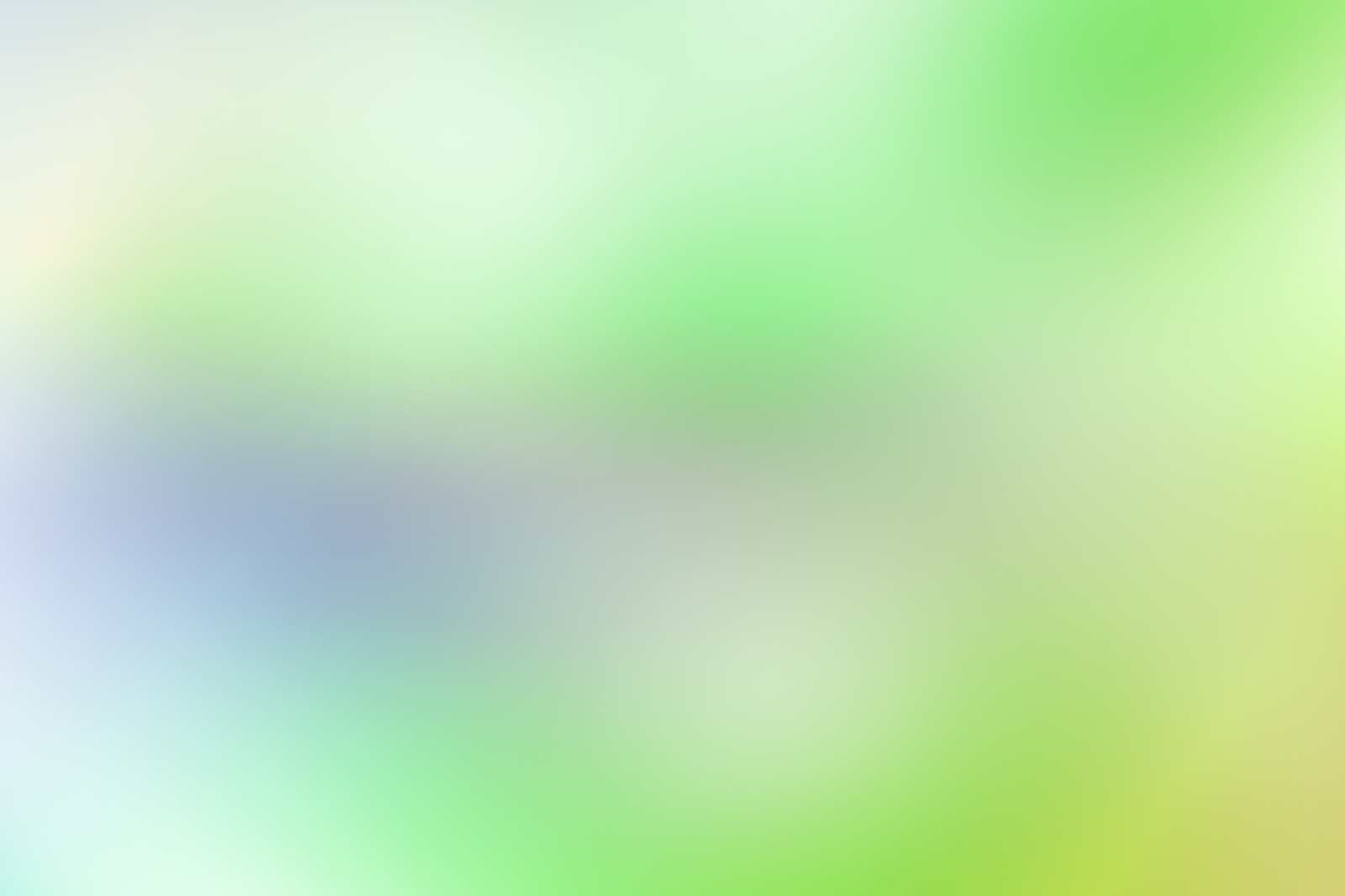 Принципи проведення  LEGO-корекційної роботи з дітьми
Безперервність
Дотримання інтересів дитини
Системність і доступність
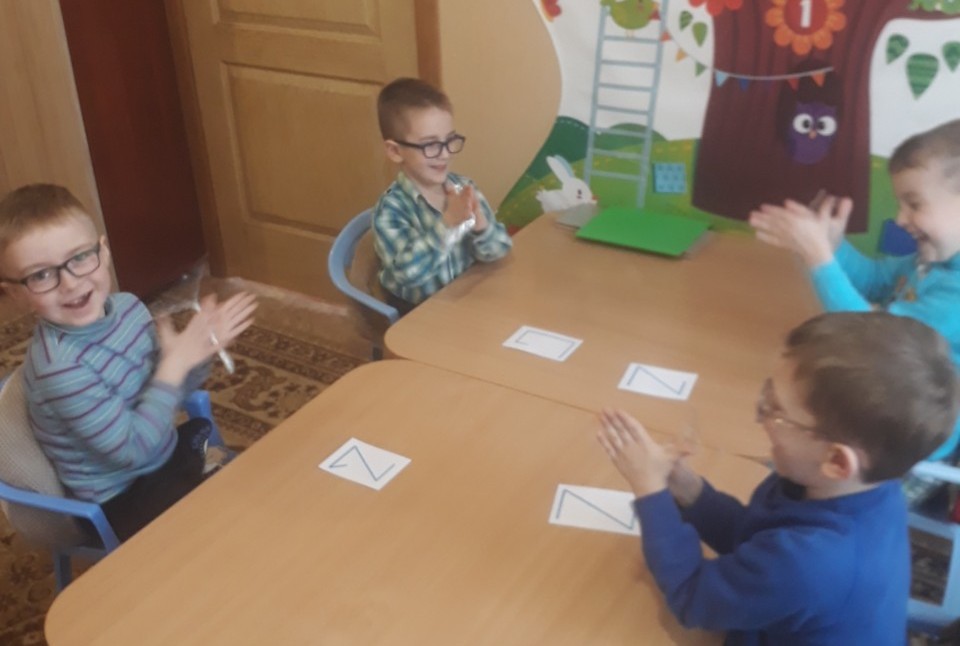 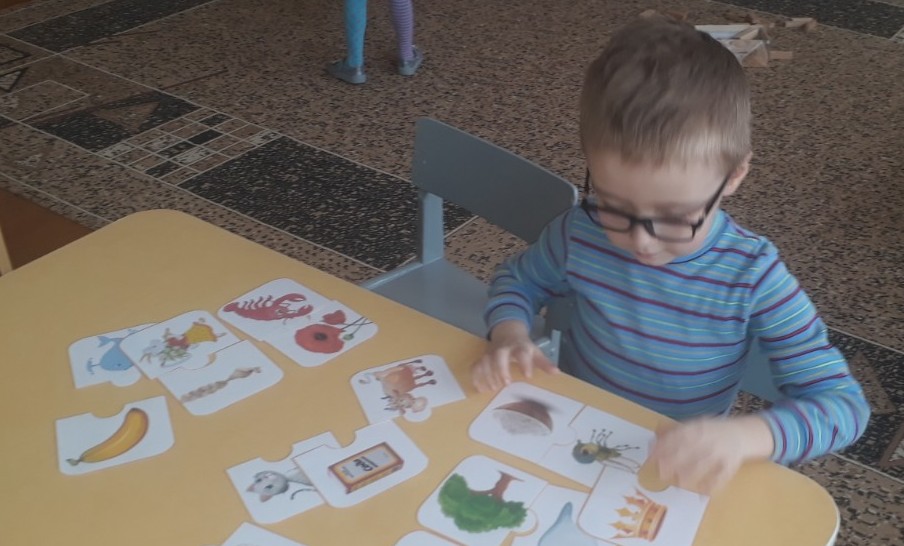 Варіативність
Психологічна комфортність
Створення ситуації успіху
Якими б не були фізичні чи психічні обмеження, поряд з ними у дитини завжди є резерви розвитку за допомогою LEGO -технології
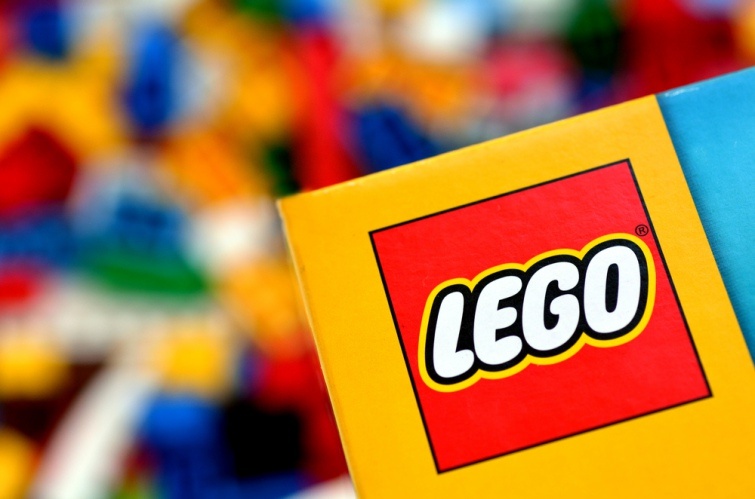 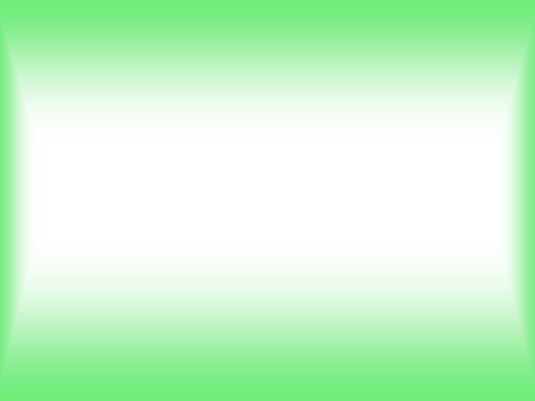 Тож продовжуємо працювати…
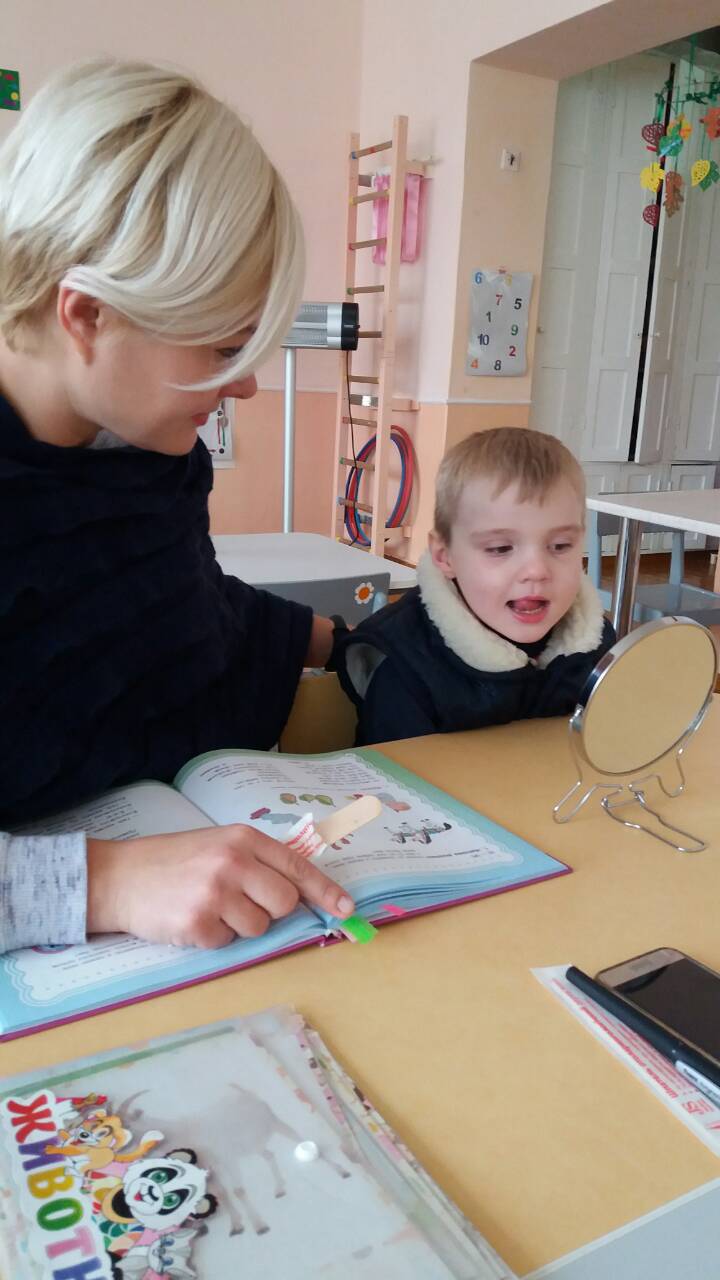 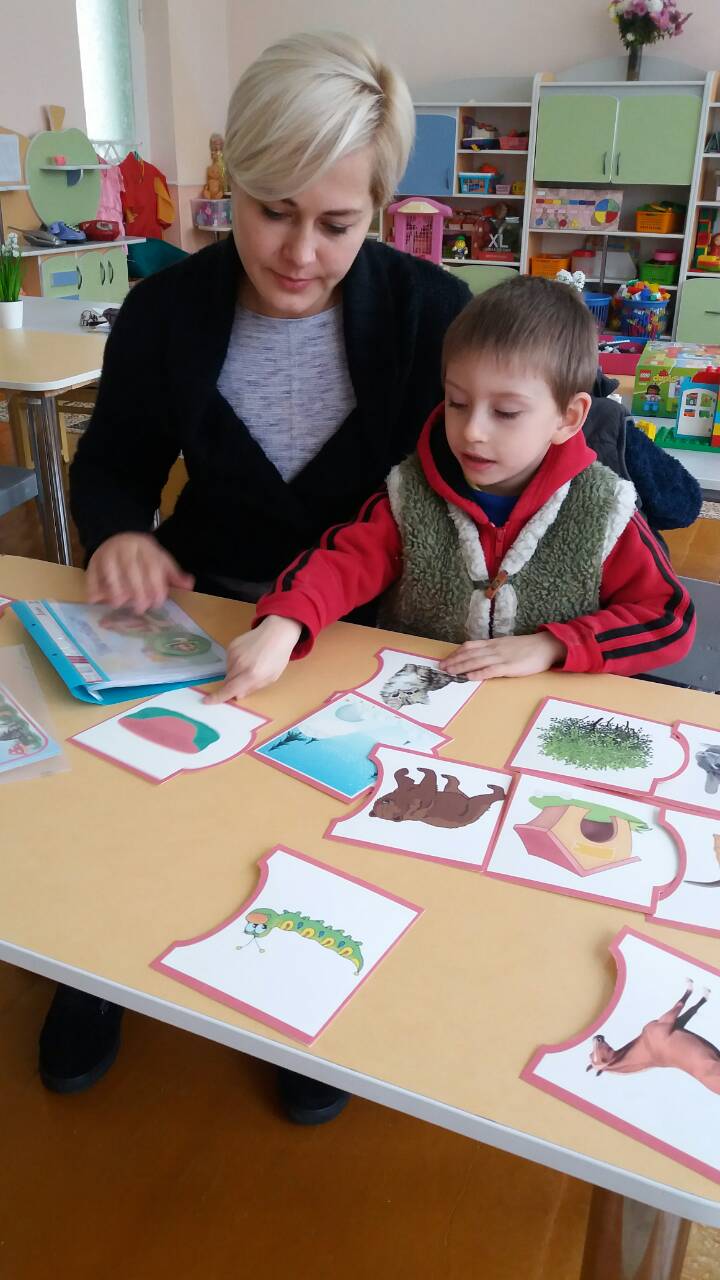 Бажаємо натхнення та
				 творчих звершень
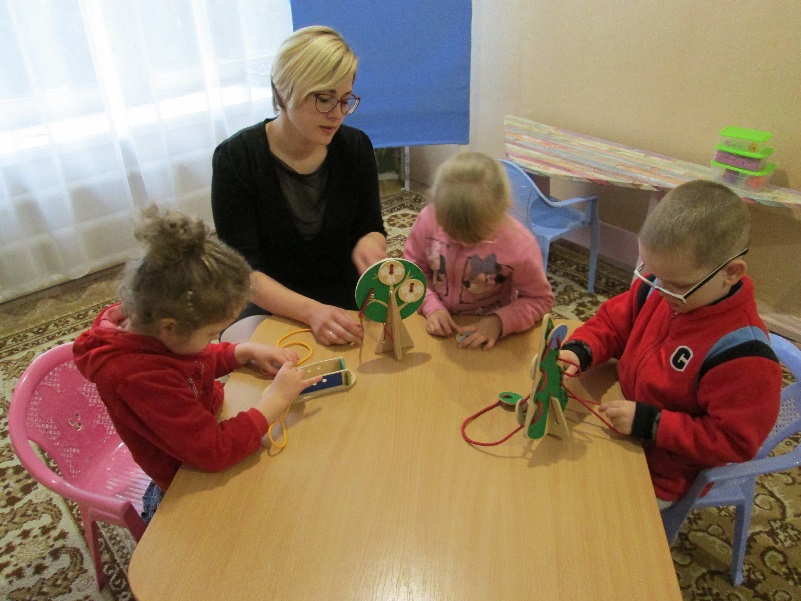 ДЯКУЮ ЗА УВАГУ!